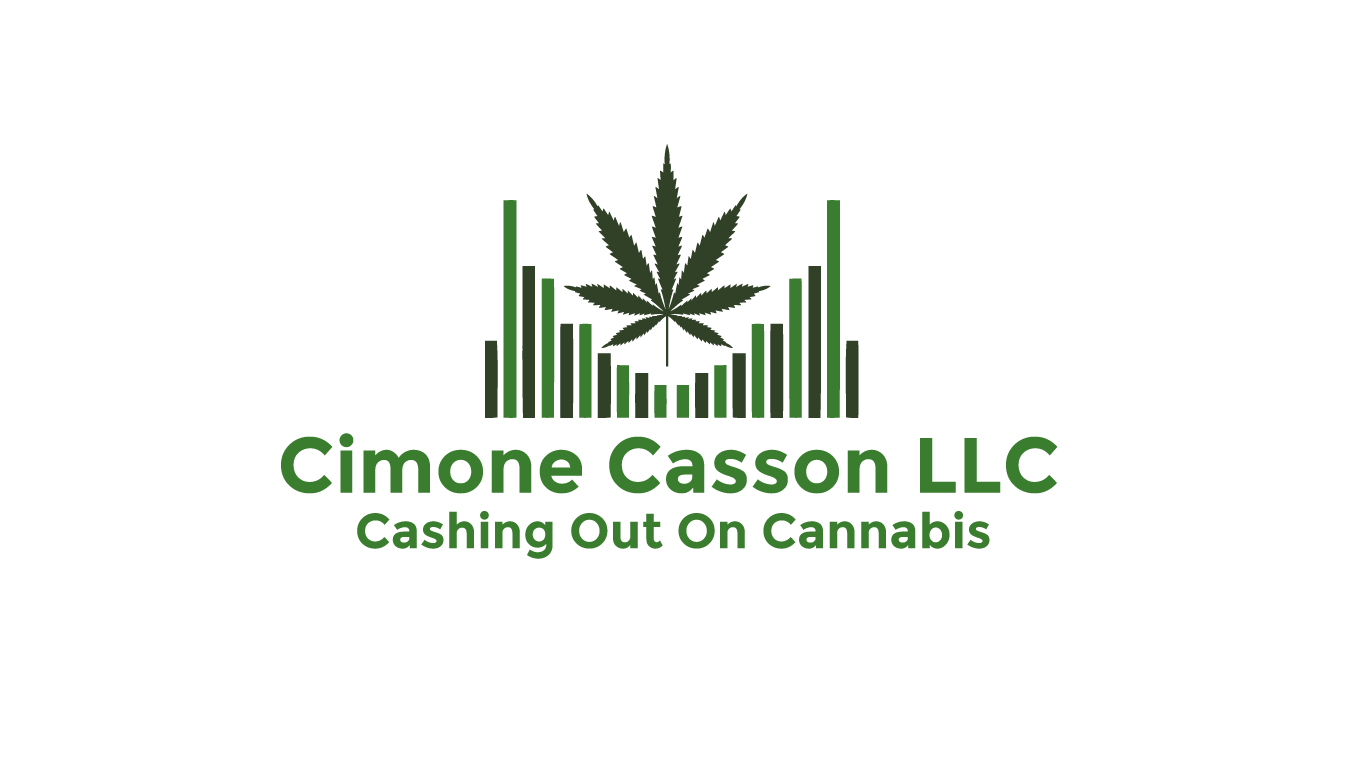 Cash Out On Cannabis
Session 3
This session is designed to teach you how to determine you asset mix and how to open your account.
3 Types Of Value Stocks
Asset Mix
Conservative
60% in Funds
20% in Stocks
20% in Income Stocks with Dividends/ Alternative Investments Like REIT’s
Moderate
40% in Funds
30% in Stocks
30% in Stocks with Dividends/Alternative Investments Like REIT’s
Aggressive
20% in Funds
40% in Stocks
40% in Stocks with Dividends/ Investments Like REIT’s
Time To Open An Account
Broker/Dealer
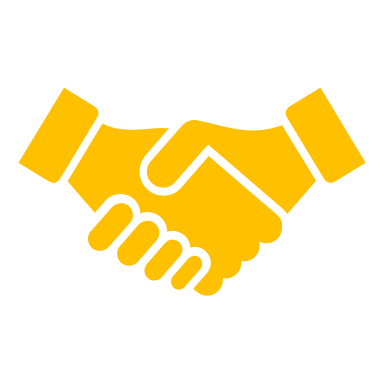 Acorn
Stash
M1 Finance
Fidelity
Robinhood
Use What You Learn To Make Your Decision
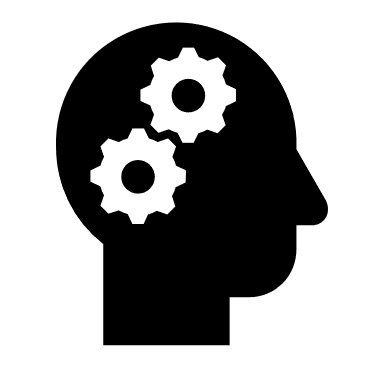 Risk Appetite
Buy Stocks On Sale
Buy Funds
Homework
Open Your Account or Use Our Formula To Add To Your Account
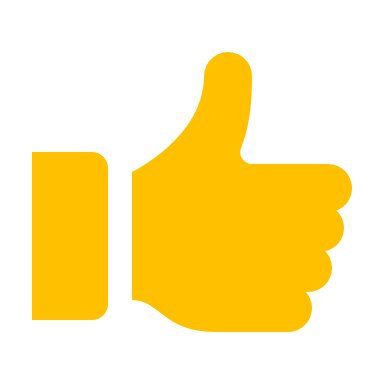 See You In The Next Session